The Workforce andRegistered Apprenticeship System:How Do We Connect the Two?
SETA Conference 2025
March 2025
Presenter
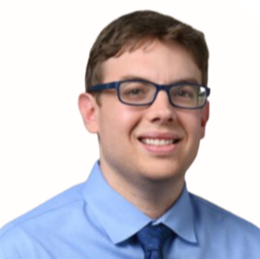 Alan Dodkowitz
Subject Matter Expert
Safal Partners
Safal Partners © 2025
Welcome and Agenda
Center of Excellence Overview
Findings from the Field
Aligning Workforce Boards and RA
Case Studies
Key Take-Aways
Questions and Discussion
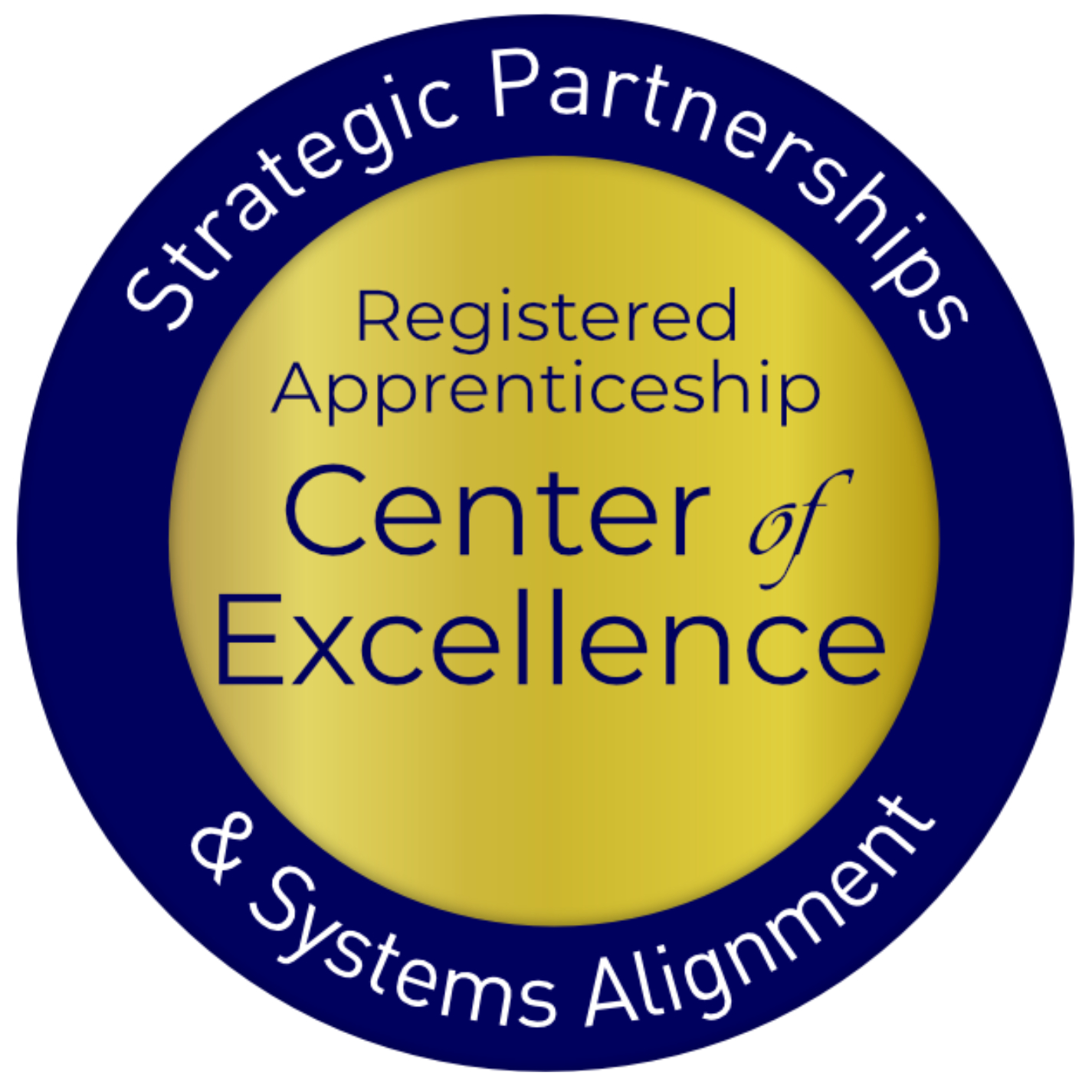 Safal Partners © 2025
Center of Excellence Overview
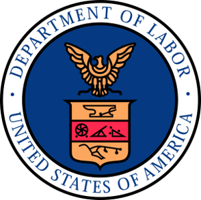 U.S. DOL initiative to increase systems alignment across apprenticeship, education, and workforce
Led by Safal Partners; 5 national partners
We provide no-cost services including:
Monthly webinars
Quarterly virtual office hours
Individual compliance assistance and services
Online resources (desk aids, guides, frameworks, etc.)
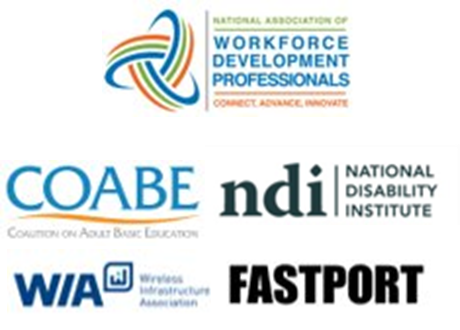 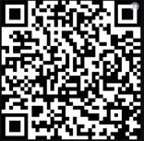 Visit our website, request assistance
Safal Partners © 2025
Poll: Who is in the Room with Us Today?
Private Industry Employers
State Workforce Board Members / Staff
Local Workforce Board members / Staff
Partners of the American Job Center System (One-Stop)
Registered Apprenticeship Providers
Education (Secondary / Post Secondary / Proprietary, Etc.)
Community Based Organizations
Other
You May Fit More than 1 Category
Safal Partners © 2025
Findings from the Field
Safal Partners © 2025
Support at Top, Dropoff in Planning
Safal Partners © 2025
2020 State WIOA Plan RA Leaders 1
While no state or territory had all seven indicators of RA alignment in their Unified or Combined Plan, 15 had four or more indicators.
Six Indicators
Five Indicators
Four Indicators
Pennsylvania			Arizona 				Alaska		US Territories
Texas				Illinois 				Arkansas		American Samoa
				Iowa 				Connecticut	District of Columbia
				Kentucky 				Florida		Guam
				Nevada  				Idaho
				New Mexico 			Kansas
				Oklahoma  			Maine
								Missouri
								New York
								Wisconsin
Safal Partners © 2025
Low Utilization Due to Several Factors
Workforce Boards, Title I providers cited:
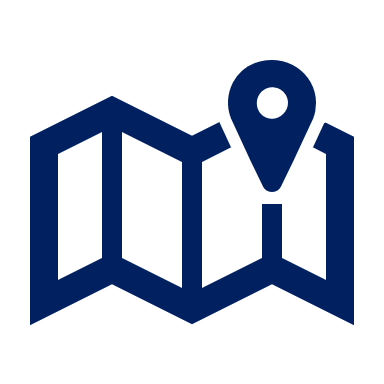 Other state and local priorities
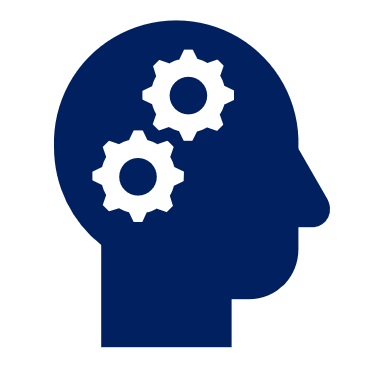 Lack of Registered Apprenticeship Knowledge
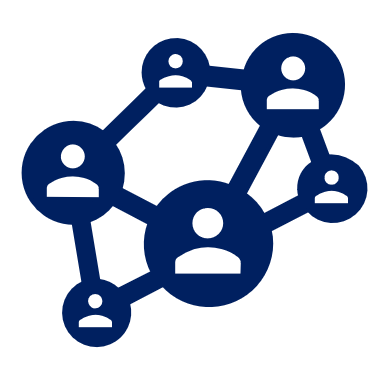 Few/no strategic relationships with the RA System
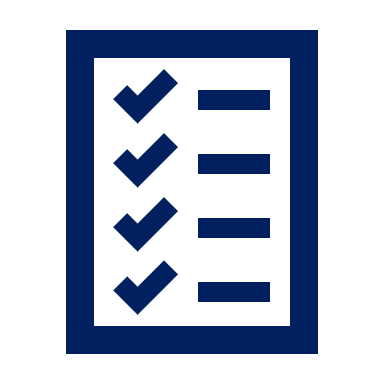 Priority of meeting WIOA performance measures
Safal Partners © 2025
Low Utilization Due to Several Factors 1
Workforce Boards, Title I providers cited:
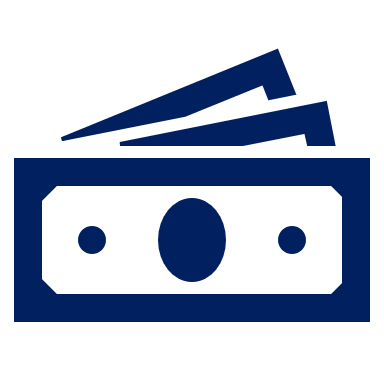 View of WIOA as “last dollar in” for RA given administrative burden vs. fewer restrictions with non-WIOA $$
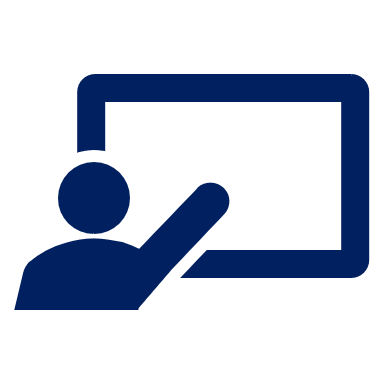 Lack of consistent, accessible, modularized training – i.e. Workforce System not a catalog on the RA Academy
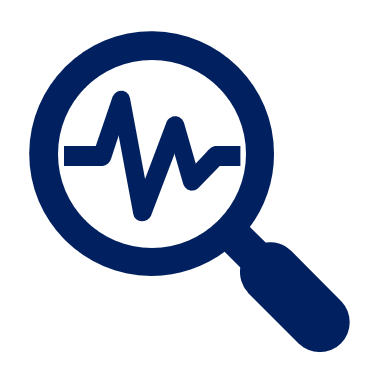 Separate data systems
Local Workforce Development Boards don’t see themselves as “conveners” of local industry
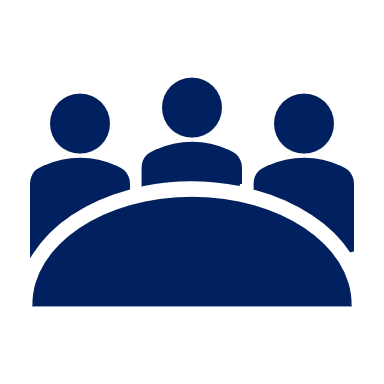 Safal Partners © 2025
Knowledge Gap: Connecting Systems
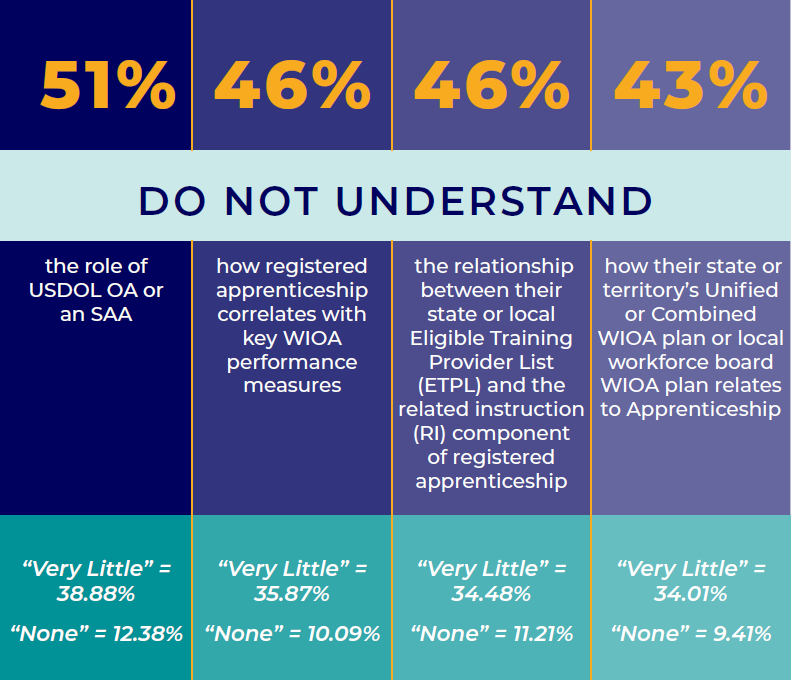 Safal Partners © 2025
Knowledge Gap: How RA Works
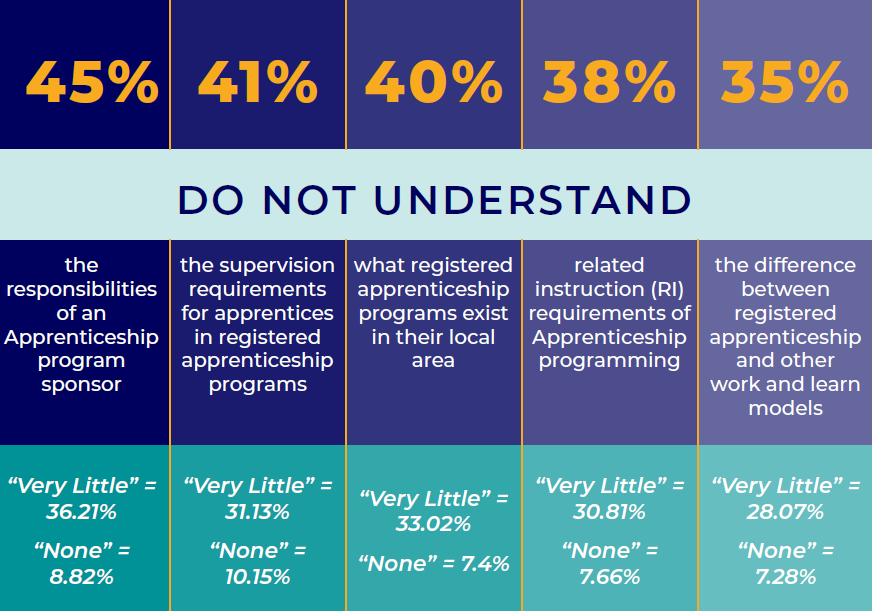 Safal Partners © 2025
Knowledge Gap: Funding
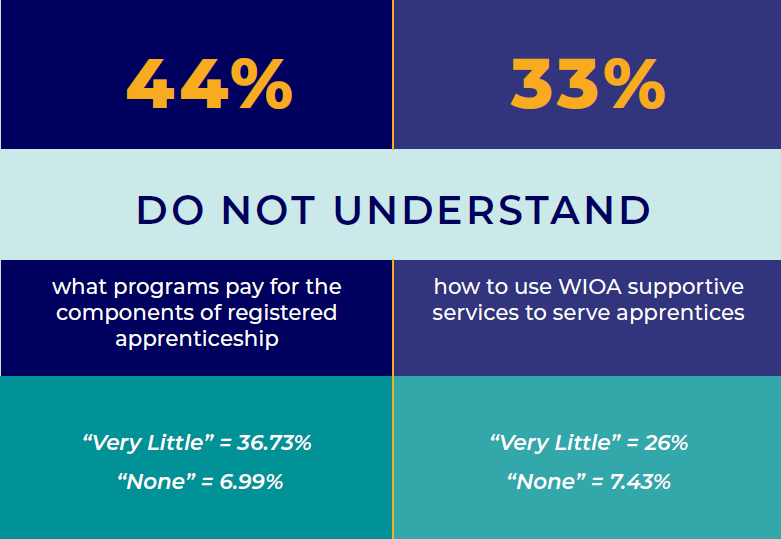 Safal Partners © 2025
Knowledge Gap: Communication
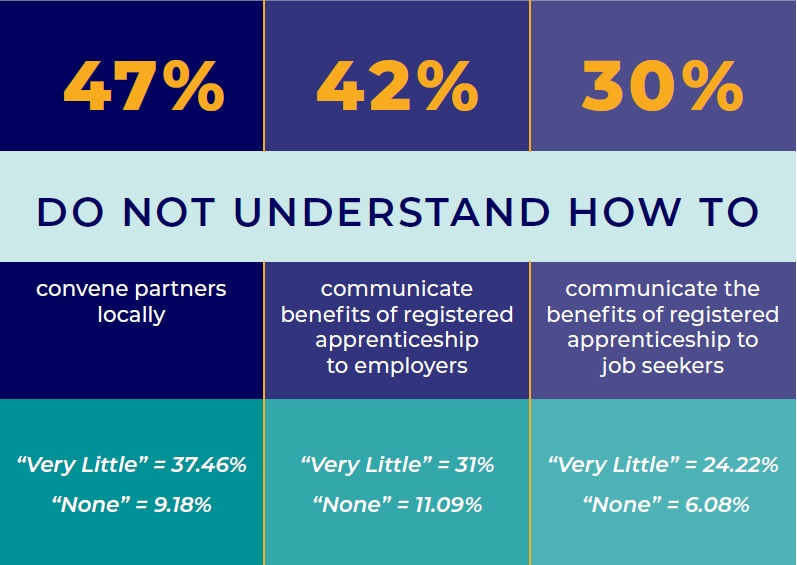 Safal Partners © 2025
Creating Alignment in the Field
Safal Partners © 2025
POLL:
Which engagement level best describes your experience with Registered Apprenticeship?
Component #1: Implementing Policy
Component #2: Engaging Jobseekers
Component #3: Supporting Sponsors/Jobseekers
Component #4: Building Registered Apprenticeship Staffing, Partnerships
Component #5: Serving as Registered Apprenticeship Convener
Component #6: Becoming a Registered Apprenticeship Sponsor
Clear Leader

 Moderately Engaged

 Just Getting Started
Safal Partners © 2025
New Tool
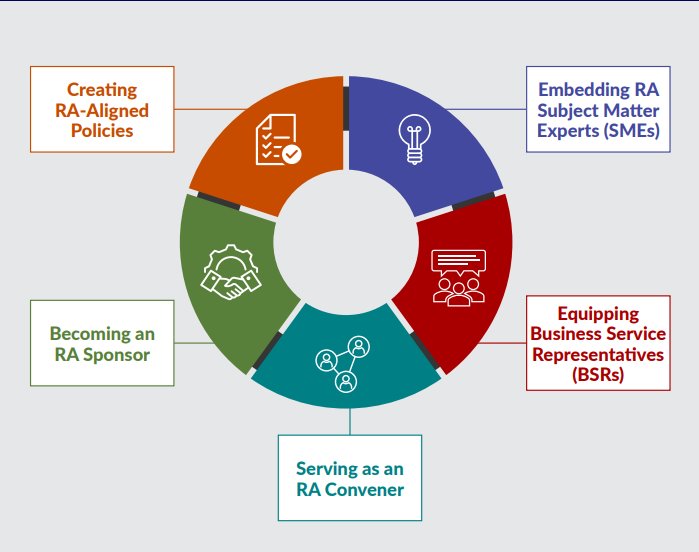 Key Components of Workforce System Alignment with Registered Apprenticeship
Safal Partners © 2025
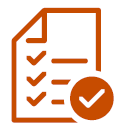 Component #1: Policy Framework
State and Local WDBs often have state and local policies and procedure frameworks that align and guide development of work to support RA program implementation.
Criteria and policies for board membership ensure appropriate representation for RA
Policies/procedures prioritize the use of RA as a service strategy for WIOA Title I and may provide funding to support RA programs
Partnering program service providers have policies/procedures on clear WIOA/RA co-enrollment processes and training towards frontline case managers 
Funding-related policies ensure use of available funds supports RA expansion
ETPL policy/procedures provide automatic inclusion of RA programs on ETPLs
Business services policies/procedures include implementation of RA through OJT/IWT
Safal Partners © 2025
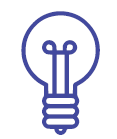 Component #2: Embed RA SMEs
State/LWDBs embed RA expertise in the AJC frontline staff to actively help engage employers and create RA pipeline.
State/LWDB have RA navigators/SMEs within AJCs or region
Case managers purposefully screen and refer job seekers to RAPs
Co-enrollment procedures are used by case managers and partners
Apprentices are supported throughout the RA program
Partners work with AJCs to engage job seekers in RAPs
Outreach to job seekers showing benefits to RA
Training for case managers on RA
Wagner-Peyser staff share RA info to job seekers and employers
Safal Partners © 2025
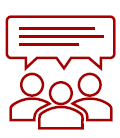 Component #3: Equipping BSRs
Business Services Representatives (BSRs) have the knowledge and expertise to assist employers with adopting RA programs and accessing funding.
BSRs...
Regularly work with ATRs to promote RA programs
Guide employers through the RA process
Create outreach plan based on LMI with RA counterparts
Interact with intermediaries to assist businesses with RA program development
Provide collateral and education to partners
Communicate with case mangers about apprenticeship openings
Assist businesses with leveraging WIOA and other funding
       			State/Local Rapid Response efforts include RA
Safal Partners © 2025
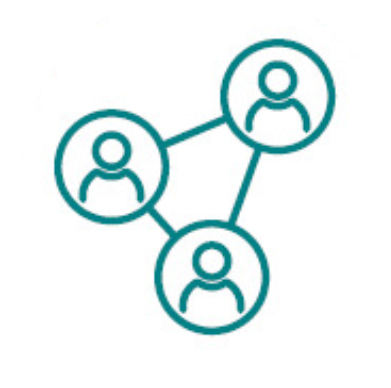 Component #4: RA Convener
State/LWDBs engage stakeholders to expand RA, build talent pipelines, address workforce shortages, and increase employment and wages for workers.
Engage with stakeholders to development and implement RA programs that can access funding and resources through workforce system
Sector Strategy initiatives include RA as a strategy for building the talent pipeline
Create and maintain a network (hub) of RA programs to accelerate employer participation and to provide technical assistance
Collaborate on high-demand, industry specific RA programs including technical assistance and funding
Collaborative RA efforts include mandatory partners as part of convening activities
Create concise communication and outreach for RA programs
Safal Partners © 2025
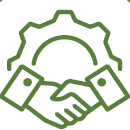 Component #5: RA Sponsorship
LWDB becomes a group RA sponsor increasing opportunities for job seekers to access careers in high-demand industries and for businesses to access funding supports for apprentices.
LWDB becomes a RA program sponsor for in-demand occupation(s)
Occupations are regularly added to RA programs based on LMI
Ed system is engaged with LWDB to provide RI
RA sponsorship is sustainable through braided funding
LWDB creates clear path to build pipeline for employers
LWDB provides admin support, training and assistance to employer joining the RA program
LWDB ensures ability to support employers with WIOA funding
Safal Partners © 2025
Case Studies
Safal Partners © 2025
Case Study: Apprentice Florida
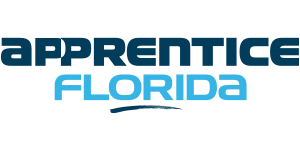 Apprentice Florida (Levels 2, 3, 4, & 5):
State funding for Apprenticeship Navigators
Locals work regularly with Apprenticeship Training Representatives at state level
Incorporated RA in state level WIOA plan
Key Alignment Factors: State leadership and policy changes:
State/Local hosting of Apprenticeship Accelerators
Training components and success stories just for employers
Tools like PowerPoint templates, flyers for outreach, and toolkits for business, education and local workforce boards
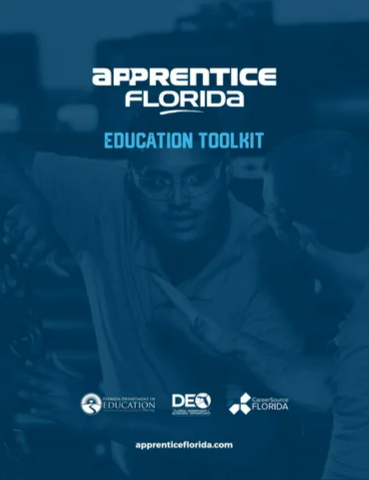 Safal Partners © 2025
Case Study: Apprentice Florida
Link: Webinar of Demonstrated State Apprenticeship Leadership in 2020 Unified-Combined Plans Part Two Apprenticeship Expertise in AJCs
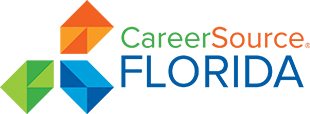 In this engaging webinar from the Center of Excellence, Subject Matter Experts speak about state leadership in Apprenticeship noted in 2020 State Plans as programs demonstrating strong leadership in planning effective apprenticeship programs. Throughout the webinar, participants hear from voices from the field.
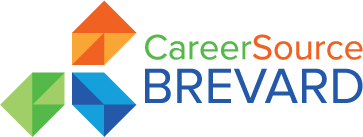 Safal Partners © 2025
Case Study: Apprenticeship Idaho
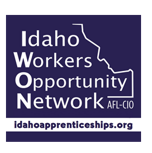 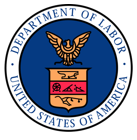 Apprentice Idaho Partners(Levels 1, 2, & 3):
Includes all stakeholders at state and local level
National case study demonstrates in 6 years they had increases in apprentices and new RA programs
Key Alignment Factors: 
State leadership and policy changes
Collaborative outreach and business engagement
Building capacity to develop and support RA programs
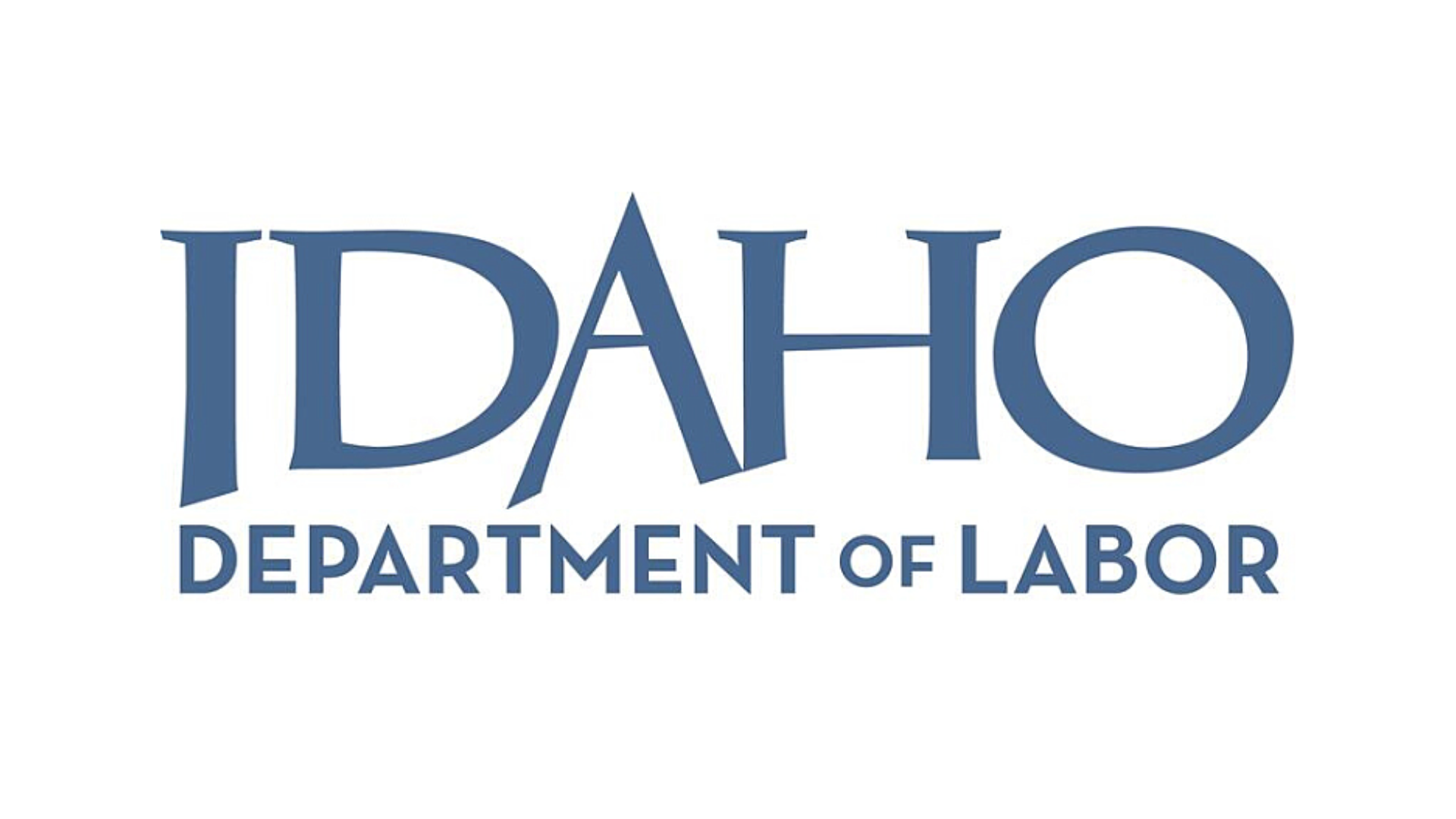 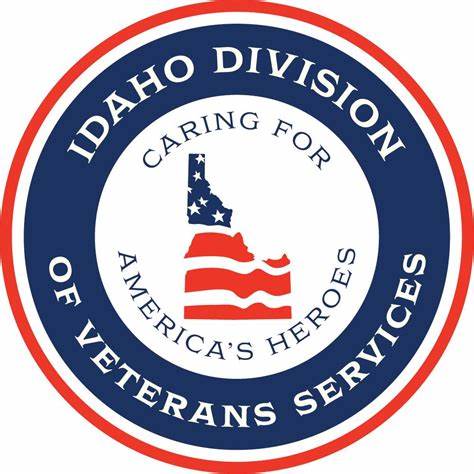 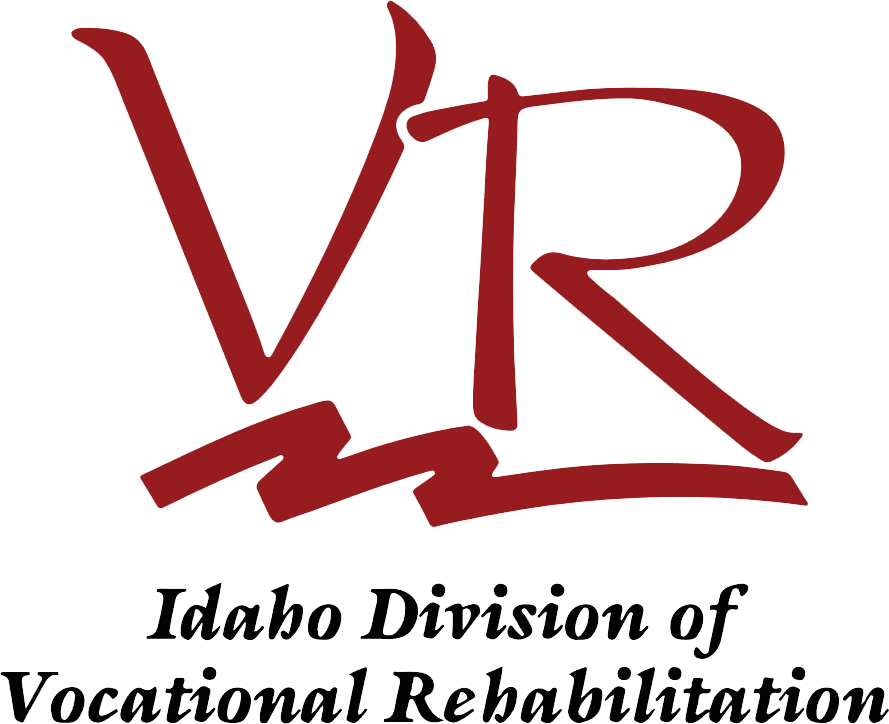 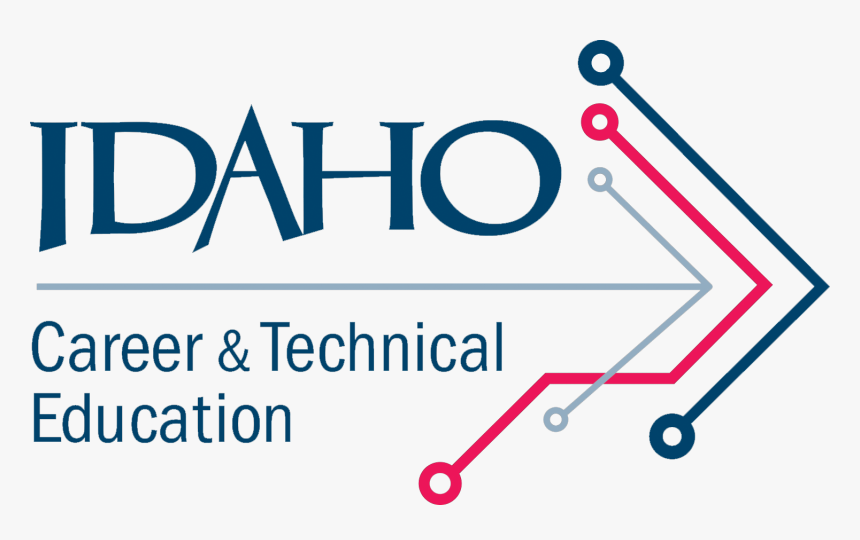 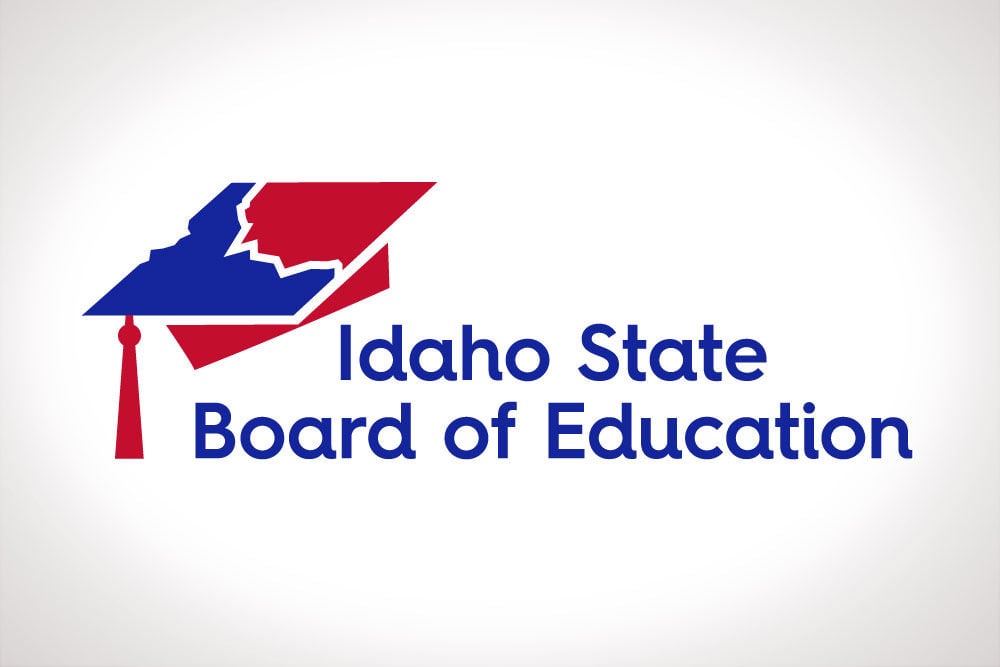 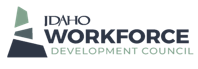 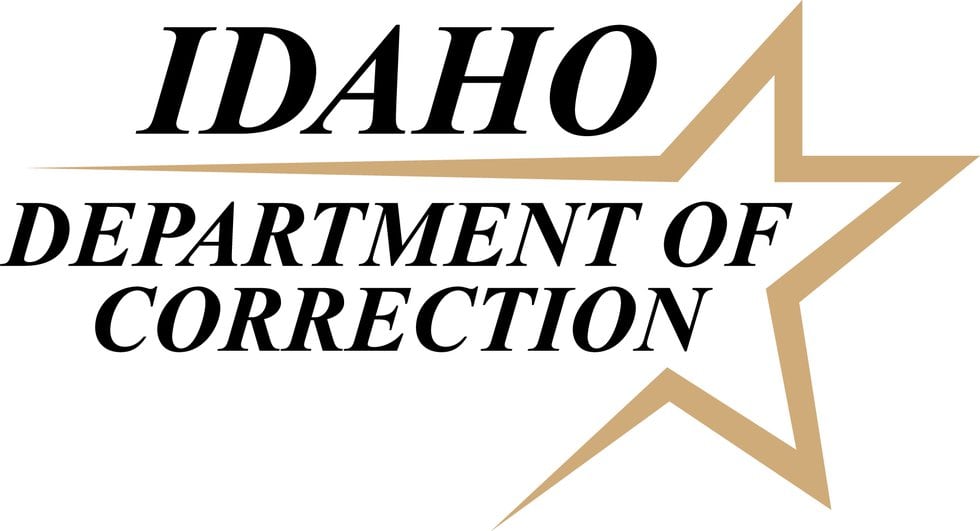 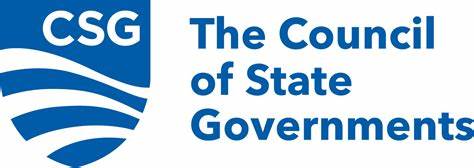 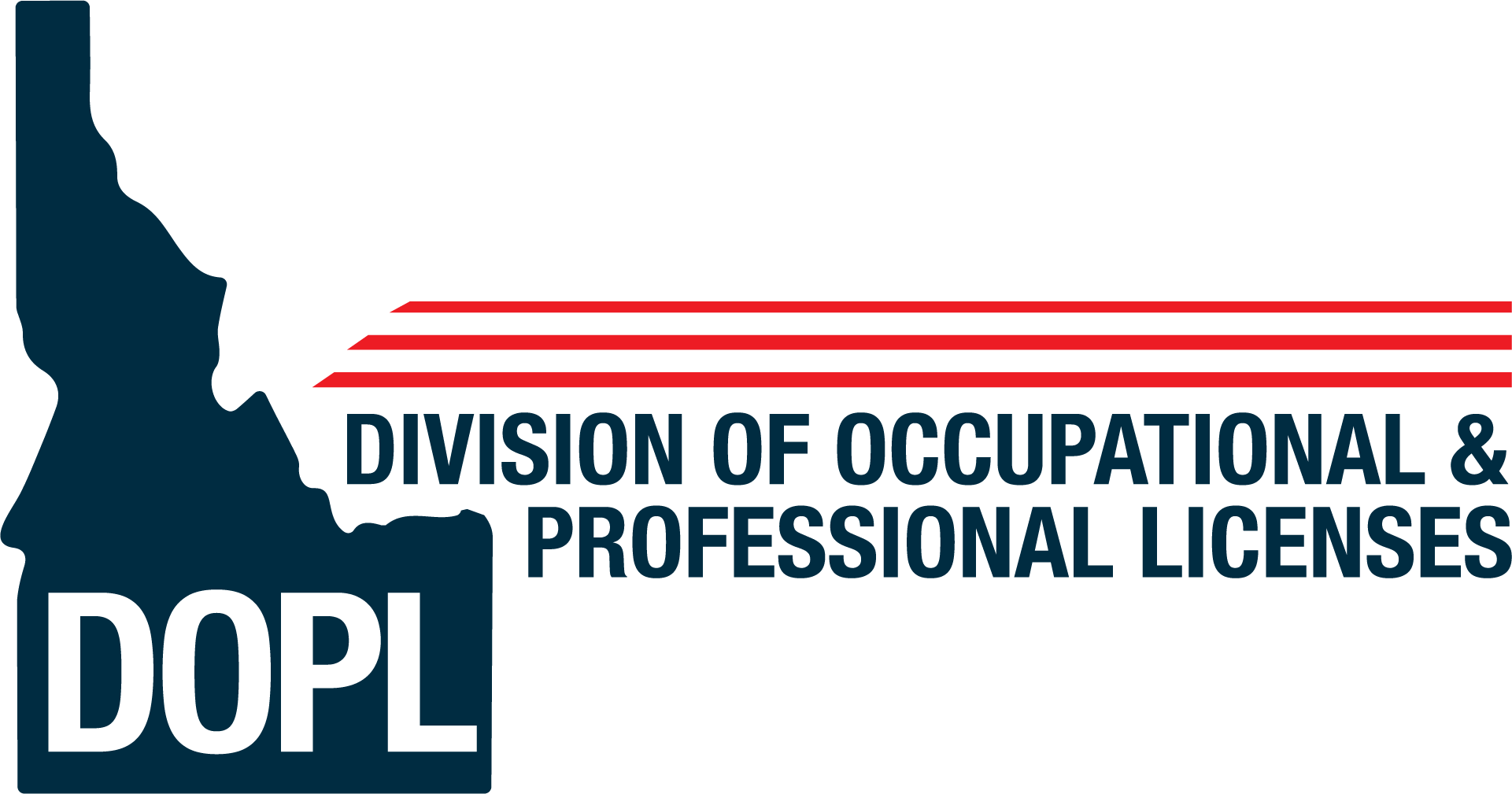 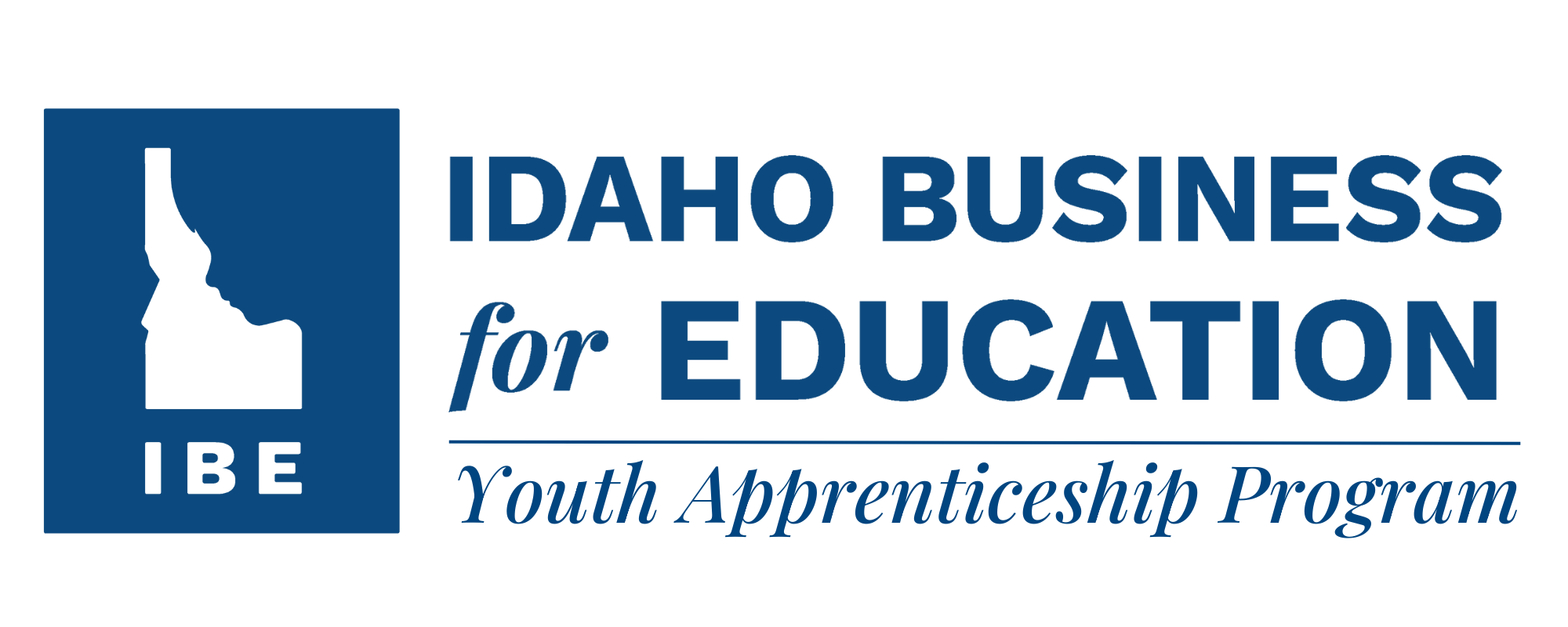 Safal Partners © 2025
[Speaker Notes: Division of Occupational & Professional Licenses]
Case Study: Apprenticeship Idaho1
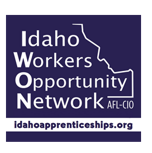 Link: Webinar of Demonstrated State Apprenticeship Leadership in 2020 Unified Combined Plans Part 1
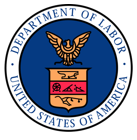 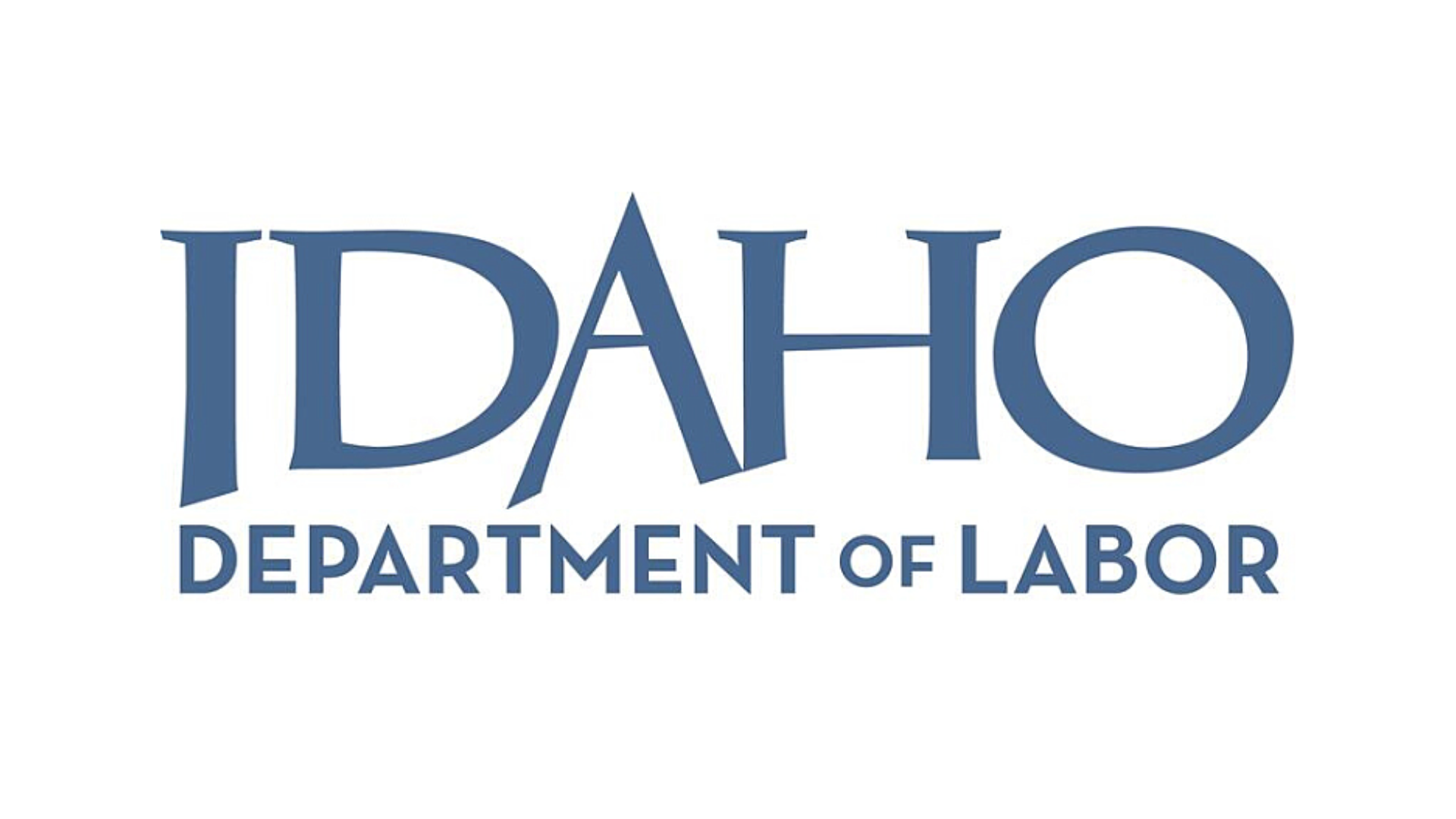 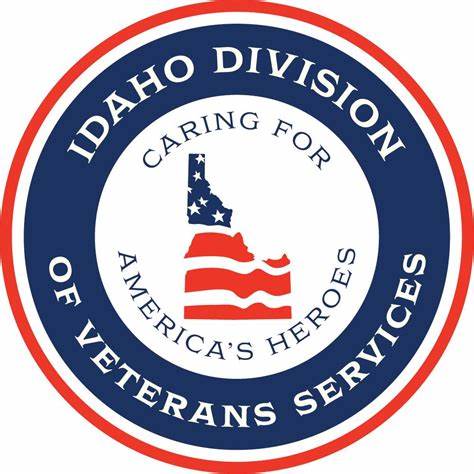 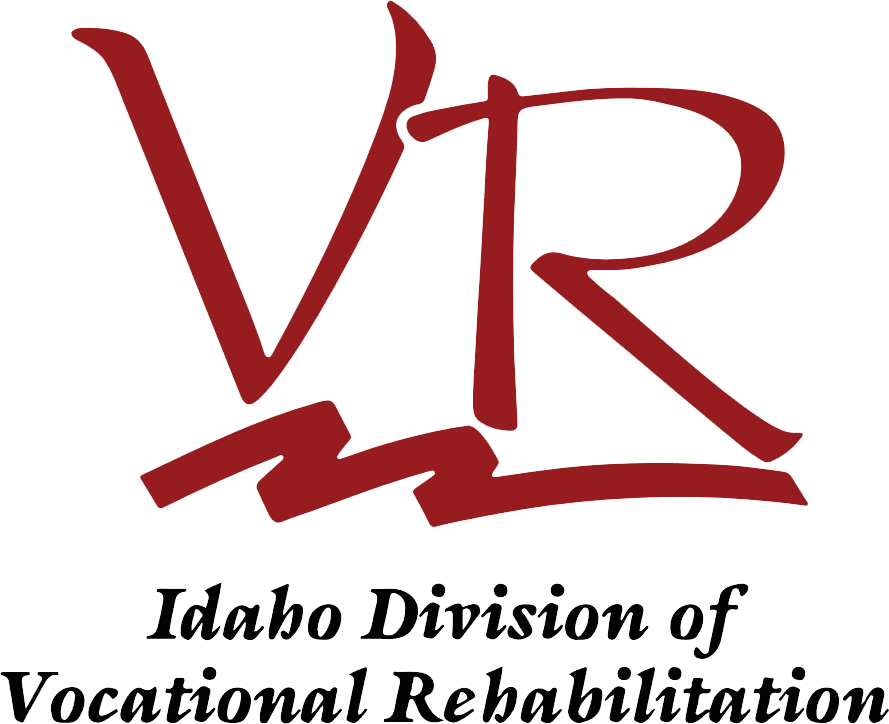 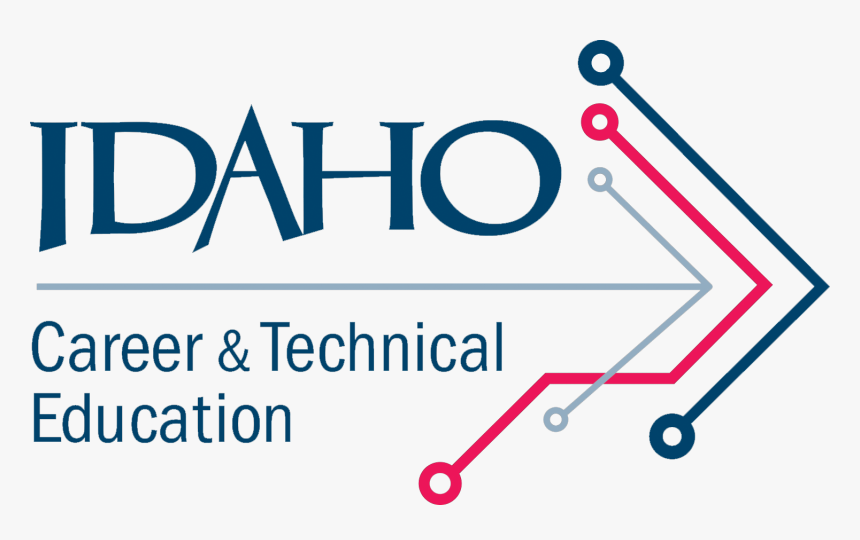 In this Center of Excellence webinar , Subject Matter Experts speak about state leadership in apprenticeship …noted in 2020 plans for best practices in leadership in planning. Throughout the webinar, participants hear from voices from the field.
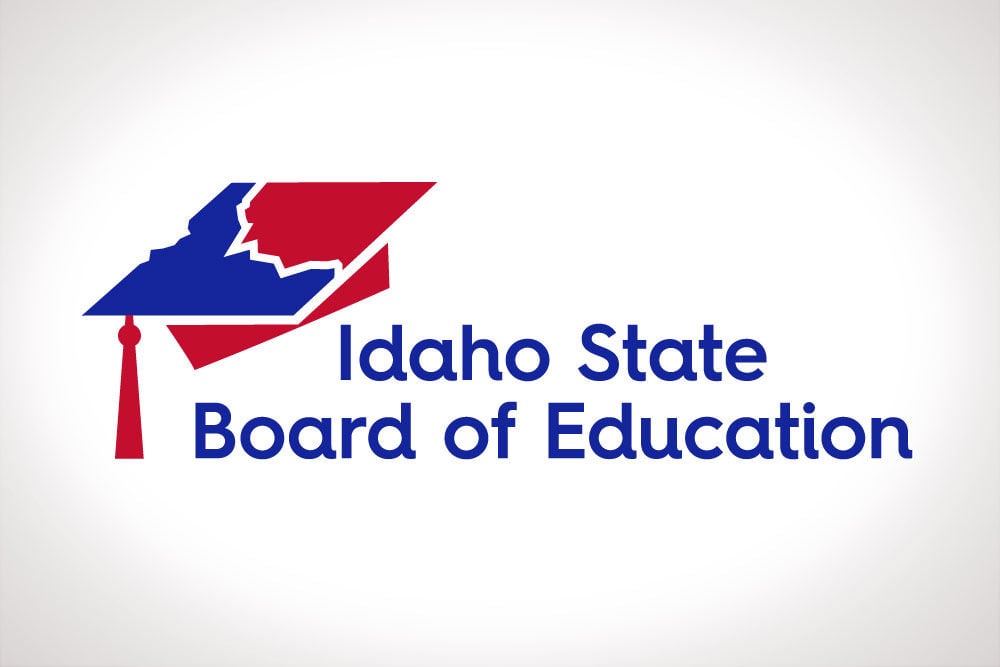 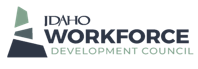 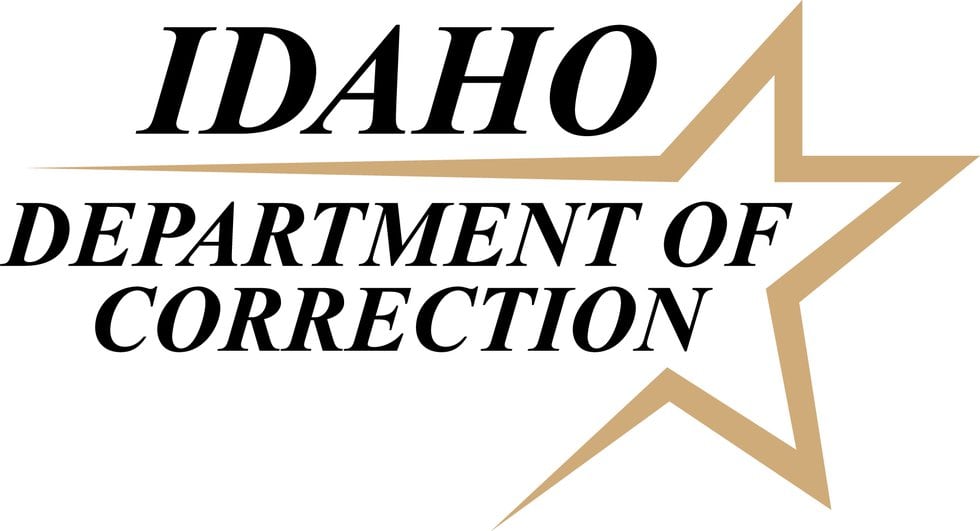 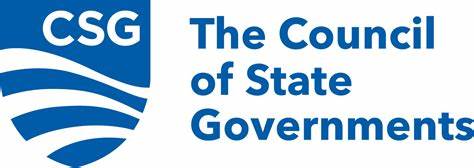 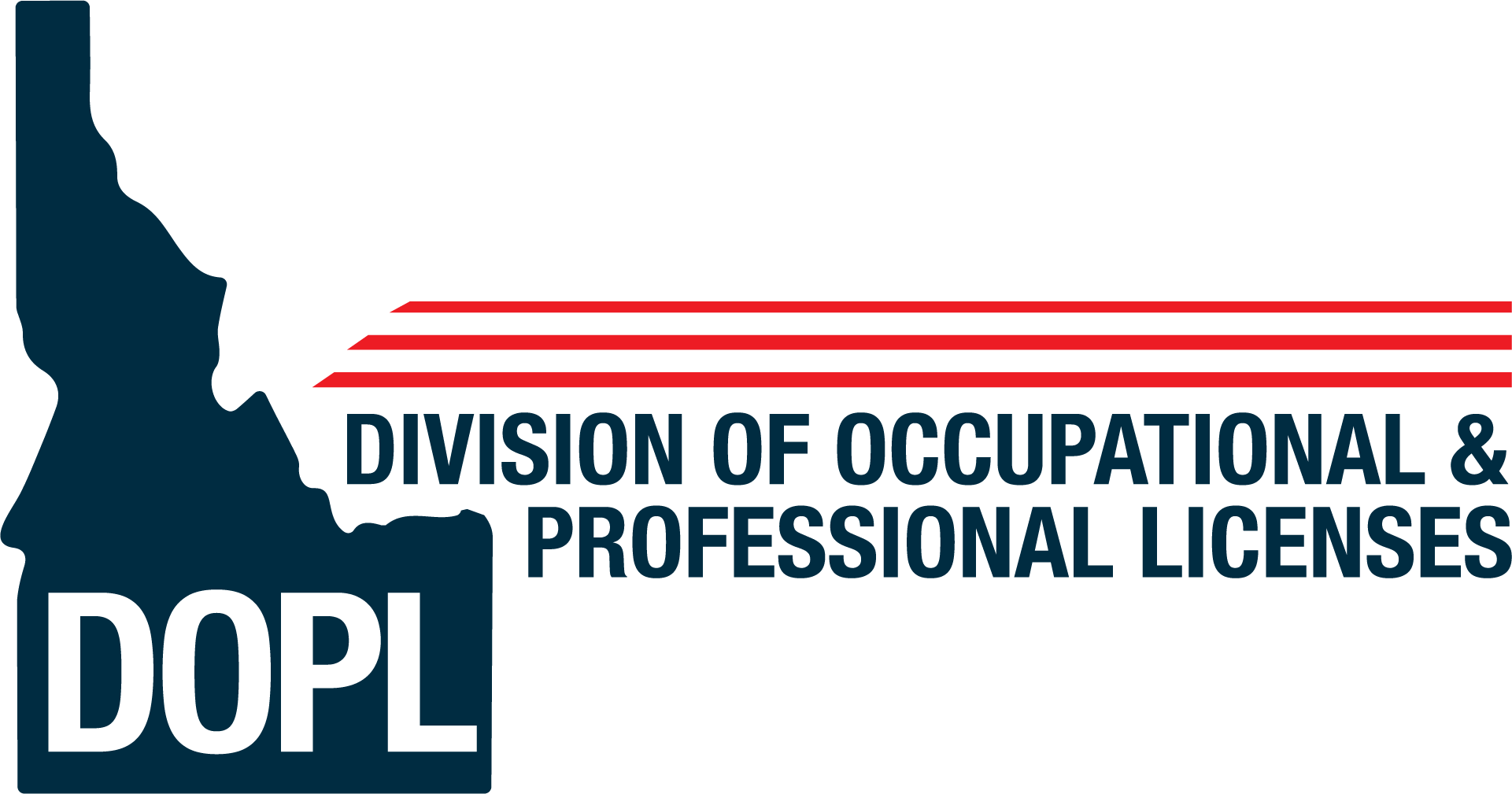 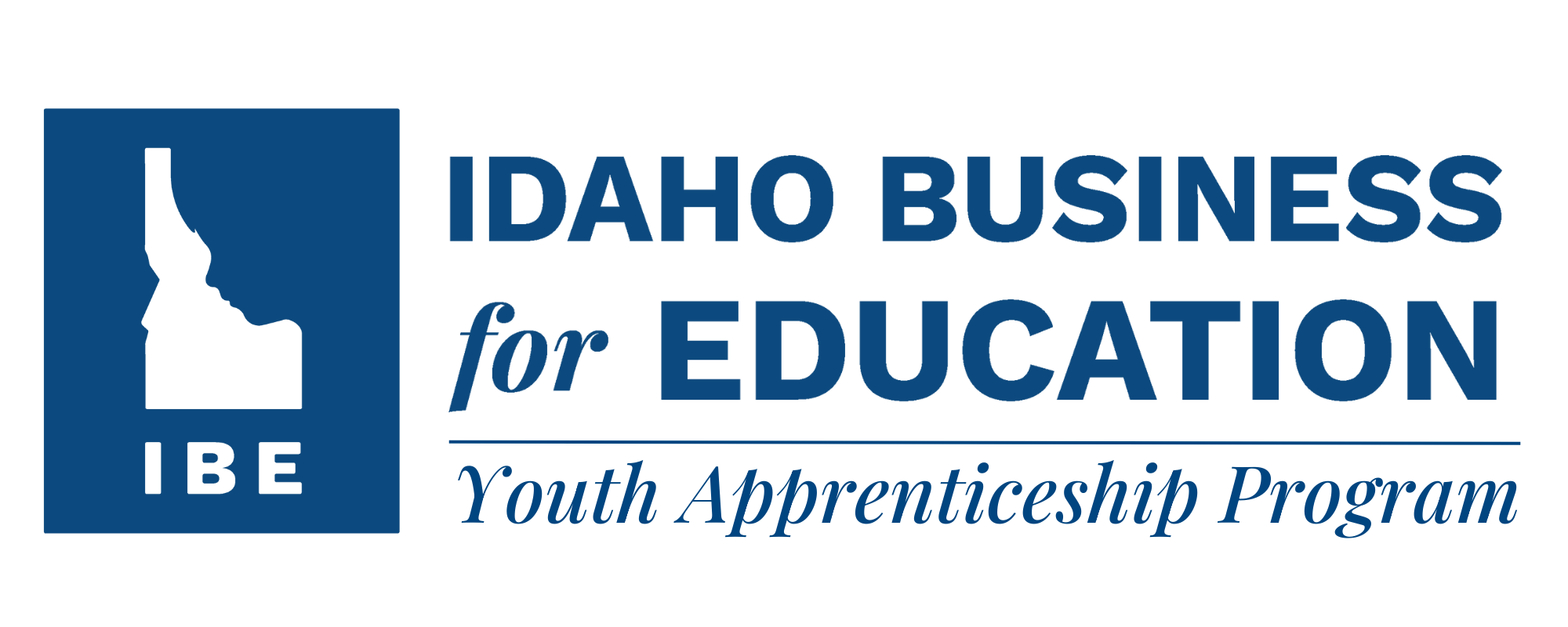 Safal Partners © 2025
Examples
Howard County Community College: State board and local economic development authority provides funding to the college to offer IT apprenticeships to local students.
Indiana Office of Work-Based Learning and Apprenticeship – Through efforts of the state, OWBLA aligned credits with CTE and community college partner, Ivy Tech, to build a pathway for apprentices to complete with an associate's degree. 
College of the Canyons and South Bay WIB- Local board received a $12 million Federal grant and worked with the College of the Canyons to deliver services to over 5,000 apprentices and pre-apprentices.
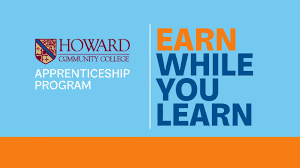 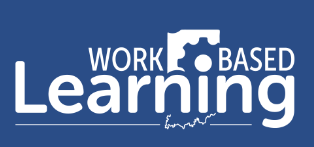 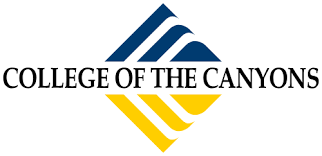 Safal Partners © 2025
Take-Aways
Safal Partners © 2025
Create Connections with State, Local WDBs
Most RA sponsors, participating employers have NO relationships with or awareness of WDBs – not accessing services, funding, or resources.
Educate Partners on WDBs: 
Sector strategies: priority occupations and key industries
WIOA and non-WIOA funding
Policies on OJT contracts, which WIOA and non-WIOA funding "buckets" and services they will apply to RA
Funding levels, fiscal year cycle and how quickly they anticipate spending funds
Supportive services offered and how that maps to your program's needs
Candidate pool – IS and OS Youth Programs
ETPL program registration process
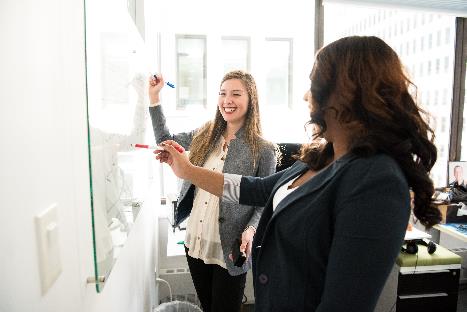 Safal Partners © 2025
Engage Chambers of Commerce
Chambers of Commerce can play a key role in building a stronger RA system by:
Increasing industry awareness of RA
Connecting RA sponsors, RTI providers, RA system staff to local businesses and employer groups
Creating pathway for WDB jobseekers to member RA programs
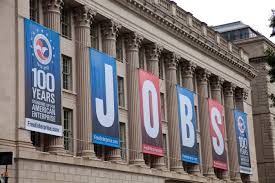 Safal Partners © 2025
Partner with Secondary, Post-Secondary Ed
Deepen connections with local high schools, community colleges, career and technical education providers, and four-year school to establish a stronger RA programs. 
At the high school level, work to develop programs for juniors or seniors eligible to apply for paid on-the-job training experience with an employer while receiving RTI at school.
At the secondary level, build programs that embed industry credentials in RTI curriculum and oftentimes leads to the award of industry-recognized credentials.
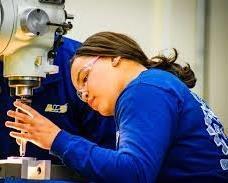 Safal Partners © 2025
Participate in Apprenticeship Networks
Apprenticeship networks serve as a platform for organizations to come together, build awareness, and share best practices to expand professional advancement through apprenticeship programs. Safal has worked to identify two primary types of networks:
Private-Sector Networks: Based out of consortia of businesses, local chambers of commerce, and other business groups.  They seek to build a network for businesses to connect and advance apprenticeship.
Public-Sector Networks: Based out of local workforce systems, they view the alignment of registered apprenticeship and workforce development as crucial. Also serve as conveners of those in the apprenticeship ecosystem, bringing together the workforce system, employers, RI providers, and other different partners.
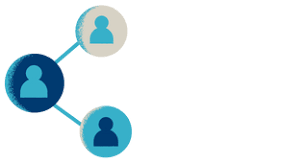 Safal Partners © 2025
Questions and Discussion
Become a Center Partner
Scan for Partner Form
Email us your questions at RA_COE@SafalPartners.com
For more information, visit: dolcoe.safalapps.com
Safal Partners © 2025